Прогулки по Перми
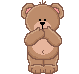 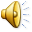 Найди герб Перми
1
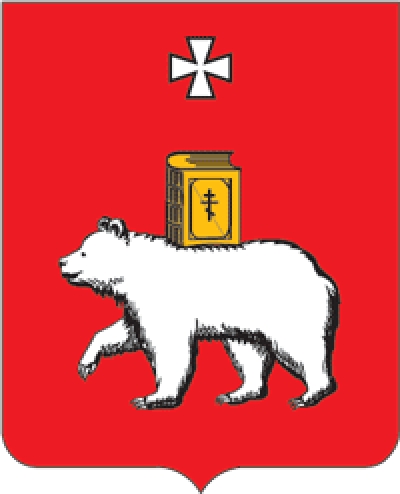 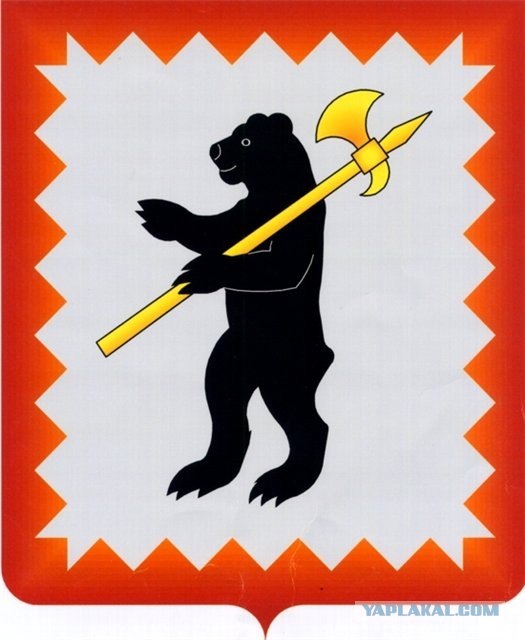 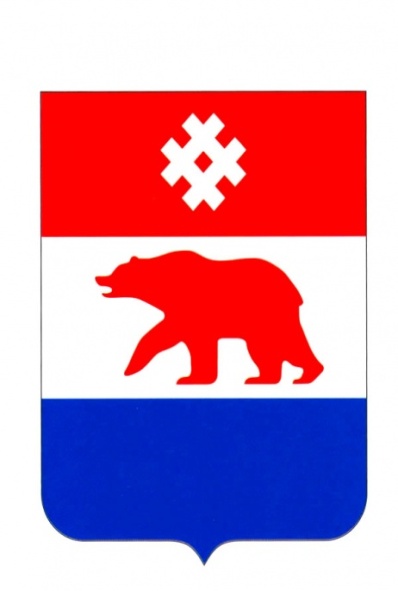 1
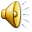 Узнай Театр Юного Зрителя
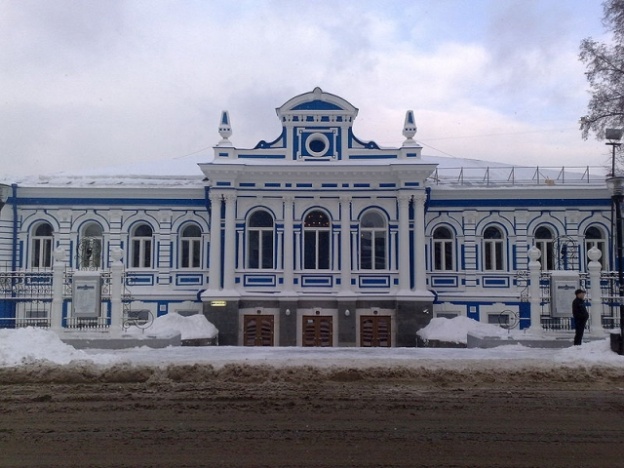 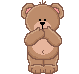 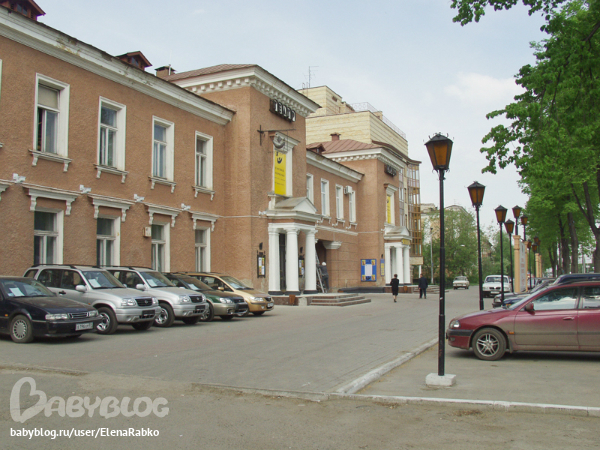 Памятник основателю Перми
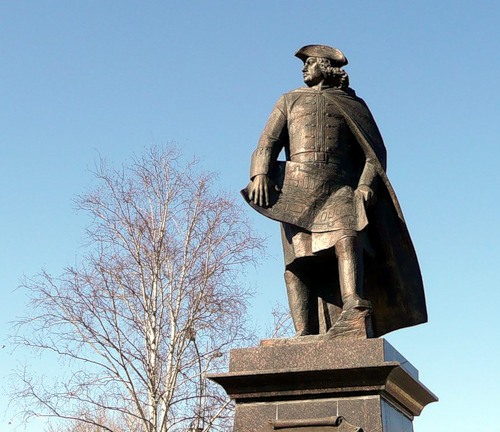 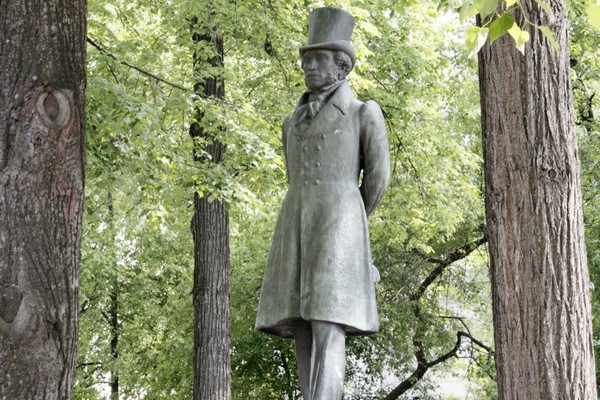 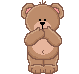 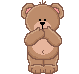 Найди планетарий
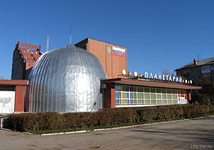 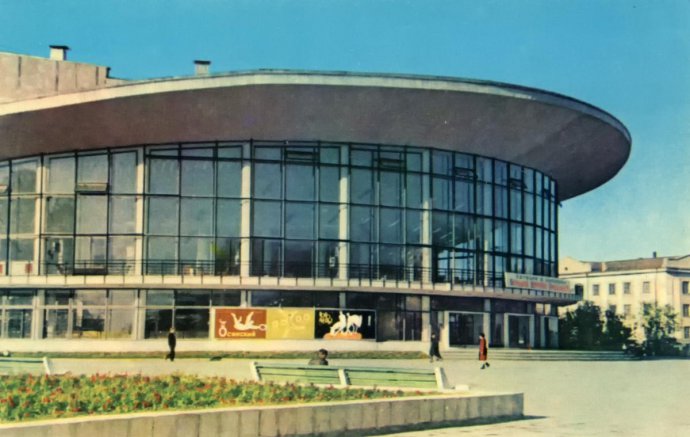 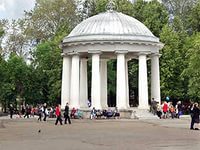 Где здесь краеведческий музей
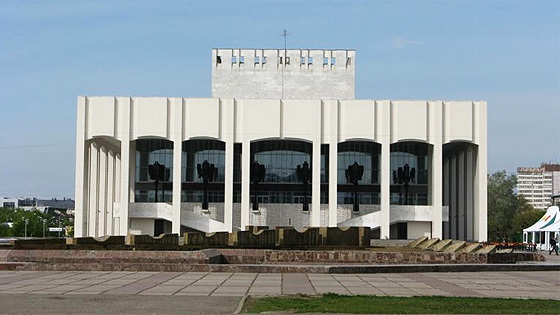 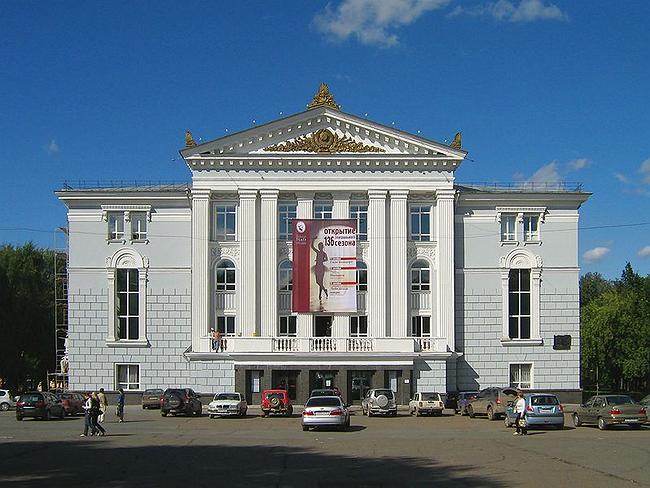 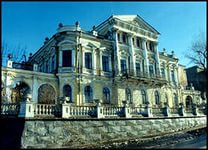 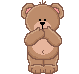 Молодец!!!